СКАЗКА
«ТЕРЕМОК»
Автор: Сеняева Наталья Павловна
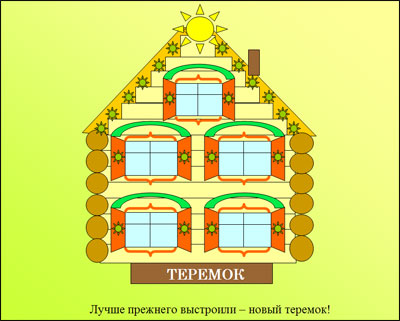 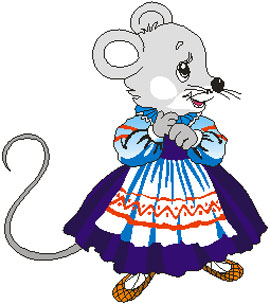 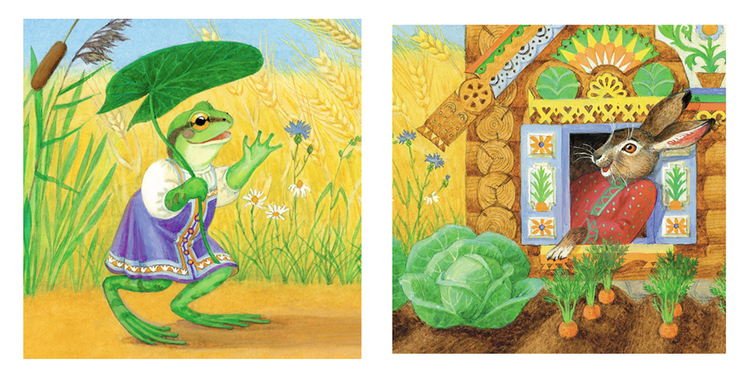 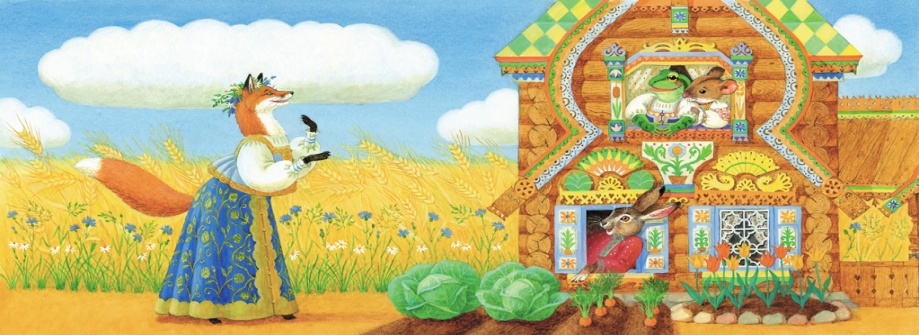 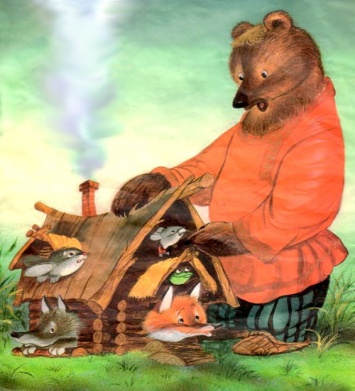 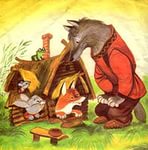 1 слайд титульный

2 слайд звери по щелчку перемещаются если дети неправильно отвечают, зверек остается на месте.

Мышка – на верхний этаж (3 этаж)

Лиса и лягушка – на средний этаж (2 этаж)

Волк и медведь – на нижний этаж (1 этаж)